Sylvin H. Müller-Navarra (1), Diederik Haalman (2) and   Klaus Knüpffer (3)
Improved tidal window determination by application of statistical weather forecasting techniques to water levels
04.07.2012
Model Output Statistics (MOS) forecast examples
weather (Santander):
water level (Hamburg, St.Pauli):
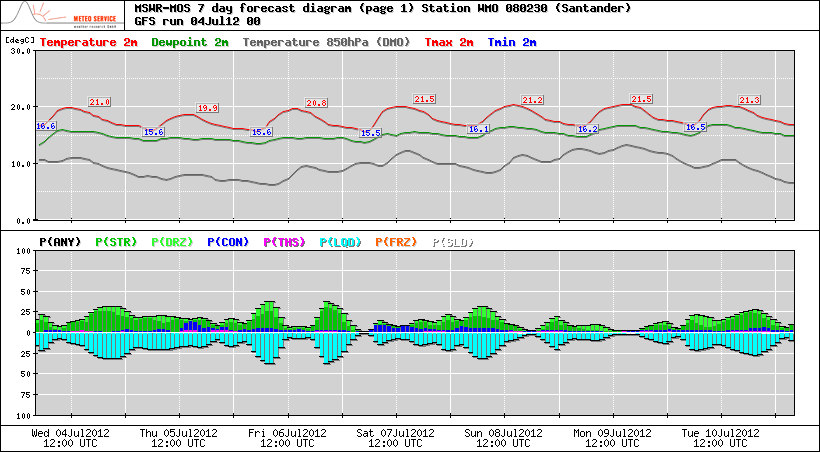 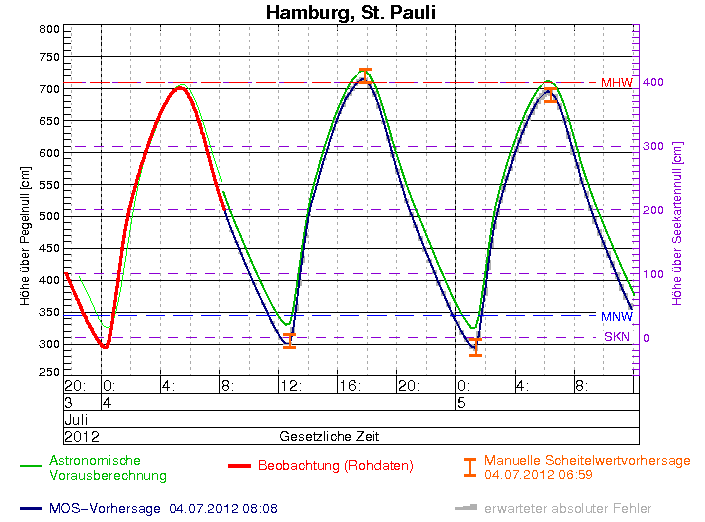 2
04.07.2012
Improved tidal window determination by application of statistical weather forecasting techniques to water levels
Model Output Statistics (MOS) forecast examples
weather (Santander):
water level (Hamburg, St.Pauli):
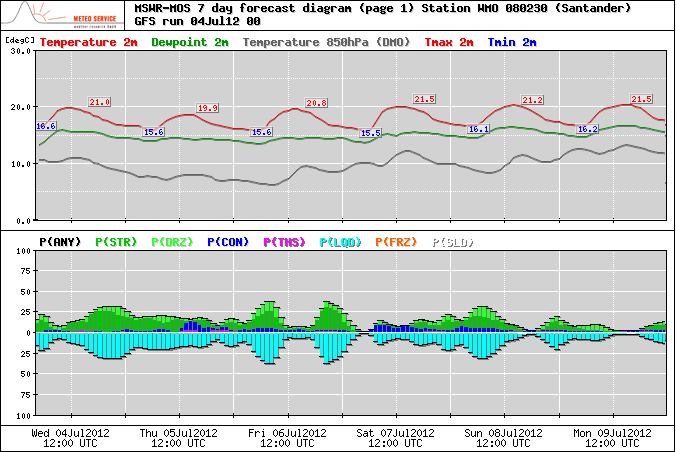 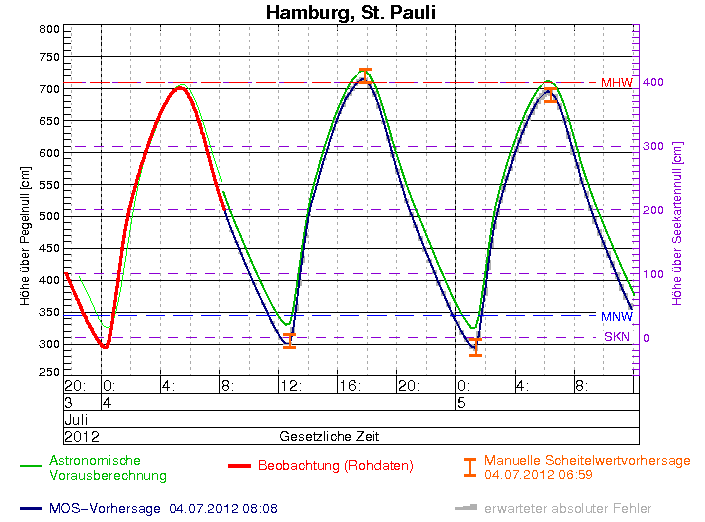 3
04.07.2012
Improved tidal window determination by application of statistical weather forecasting techniques to water levels
MOS = Model Output Statistics (stat. Post-Processing)
	DMO = Direct Model Output (num. model: based on physics)
For most observed weather elements and now also for water level forecasts:
RV(MOS,DMO)* =  50%
*RV(MOS,DMO): 	Reduction of (error) variance of MOS as 	compared to DMO:
(with RMSE = Root Mean Squared Error)
4
04.07.2012
Improved tidal window determination by application of statistical weather forecasting techniques to water levels
RV(MOS,Astro) and RV(MOS,DMO(2D-Model)) (cont. lines) and  Contributions of Predictor Groups to RV(MOS,Astro) (dashed l.)
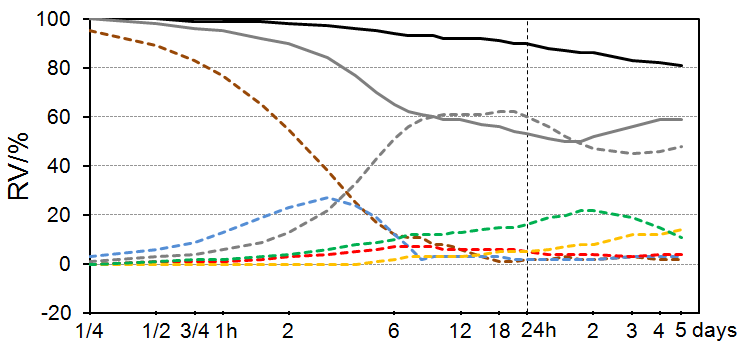 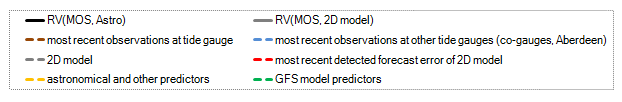 5
04.07.2012
Improved tidal window determination by application of statistical weather forecasting techniques to water levels
Comparative verification MOS as compared to FIN (=Final Oceanographers Forecast)
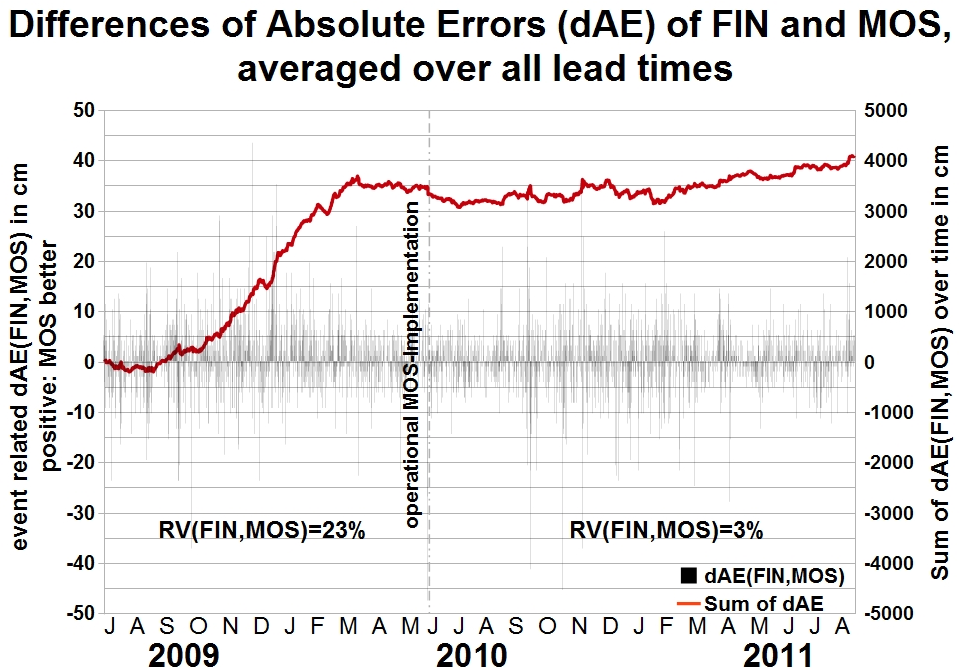 6
04.07.2012
Improved tidal window determination by application of statistical weather forecasting techniques to water levels
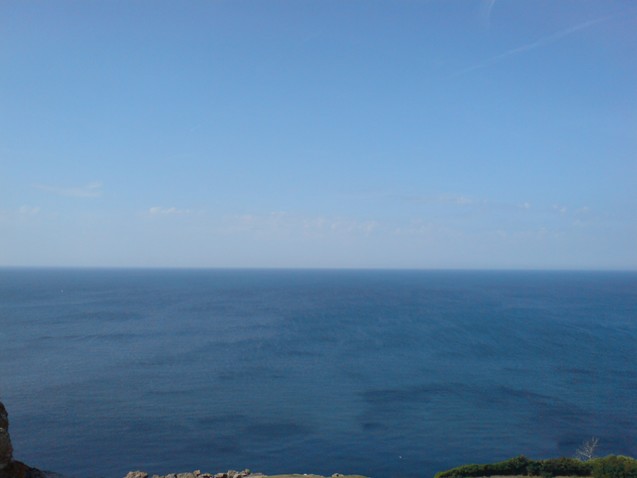 Thank you for your attention.

(more details: Poster 918)

www.bsh.de
www.mswr.de
7
04.07.2012
Improved tidal window determination by application of statistical weather forecasting techniques to water levels